Method comparison on using different cross sections for simulating the radioxenon to radioargon activity ratios created by neutron activation

Martin Kalinowski1, Pouneh Tayyebi2, 
1 Comprehensive Nuclear-Test-Ban Treaty Organization
2 Nuclear Science and Technology Research Institute
P2.4-610
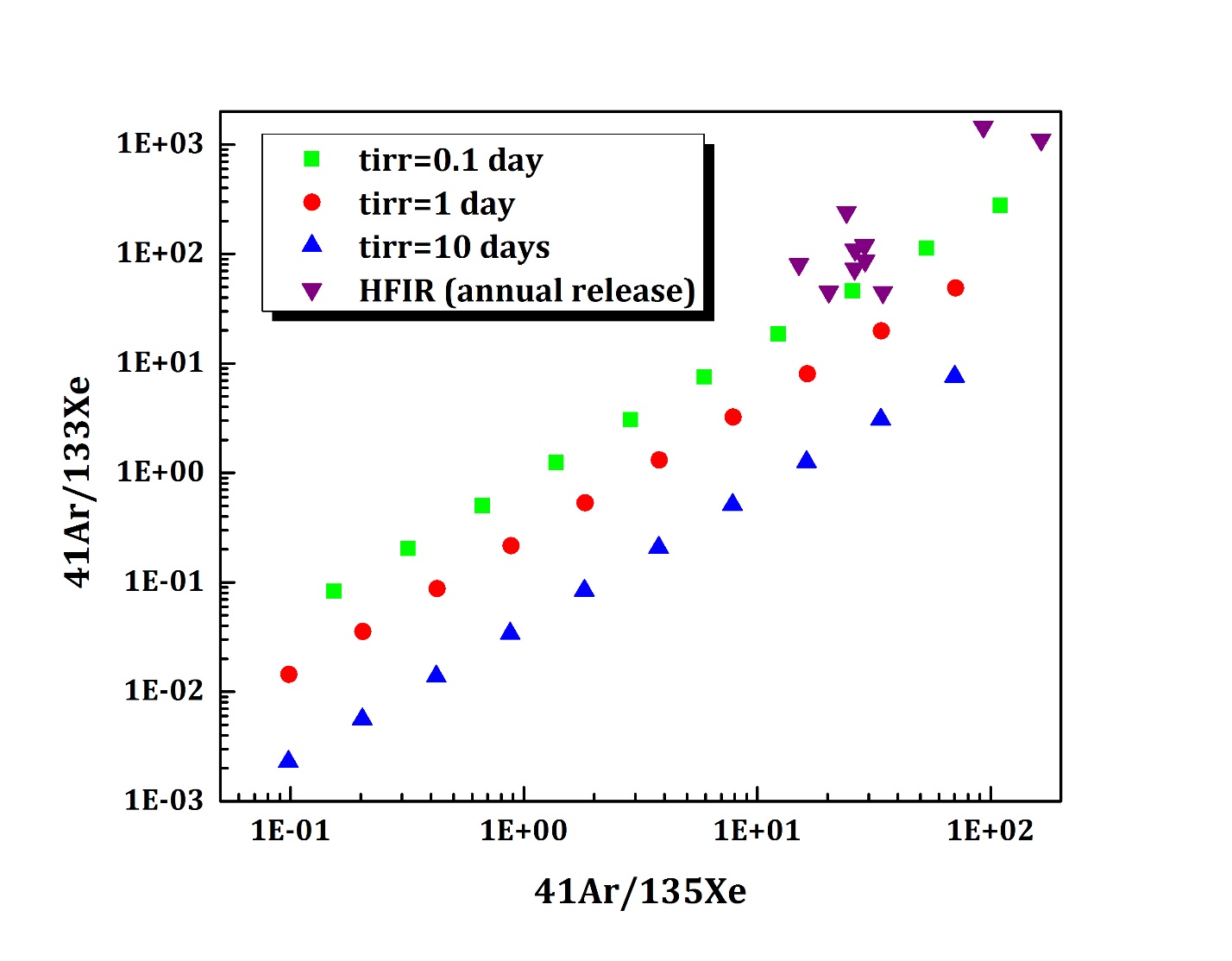 37Ar is used in on-site inspection (OSI).

The measurement of 37Ar is difficult and its releases from nuclear reactors not well known. 

By using 41Ar as proxy for 37Ar, the reactor inventory can be investigated, and the release rates may be estimated.

41Ar may also be used as proxy for estimating impact on IMS stations by radioxenon generated through neutron activation. 
		See also e-poster P2.4-608

This e-poster investigates what parameters are important to be considered in simulation of neutron activation of argon to reach these goals.